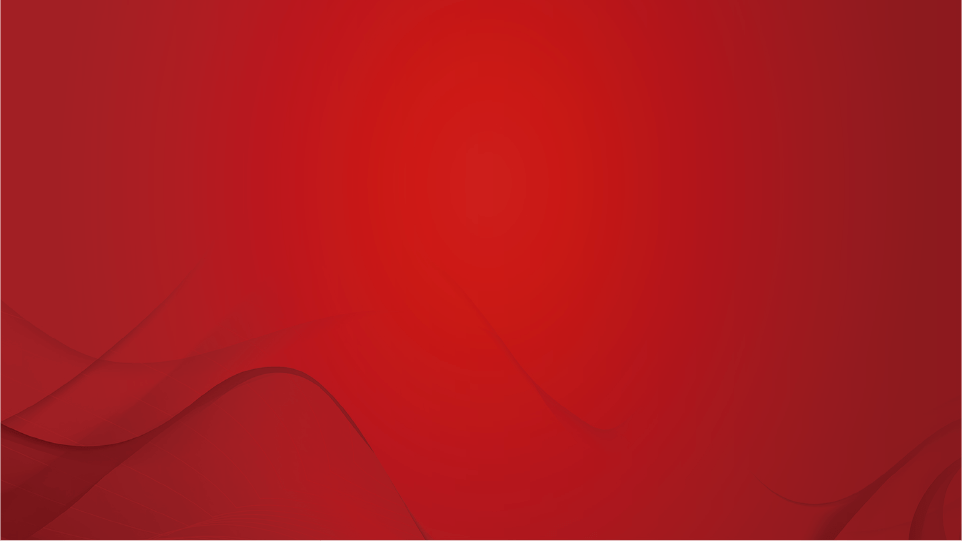 A1120619100001
执业编号
全国公开课系列———
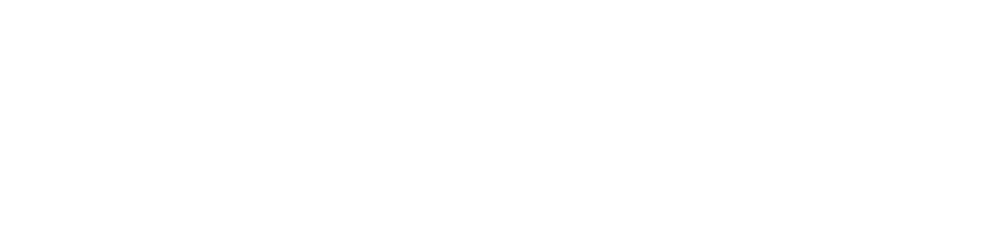 分歧中
抓资金主线
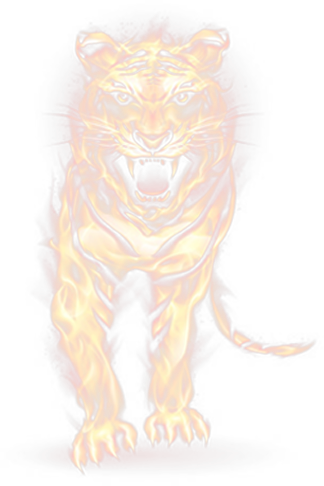 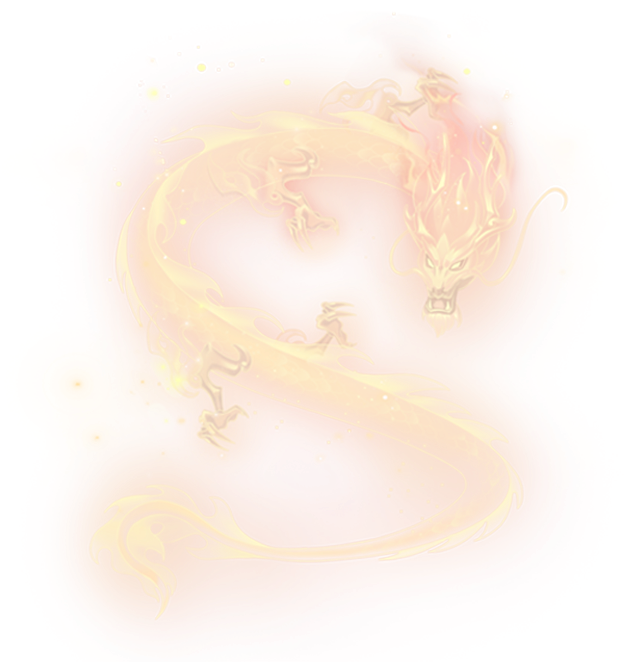 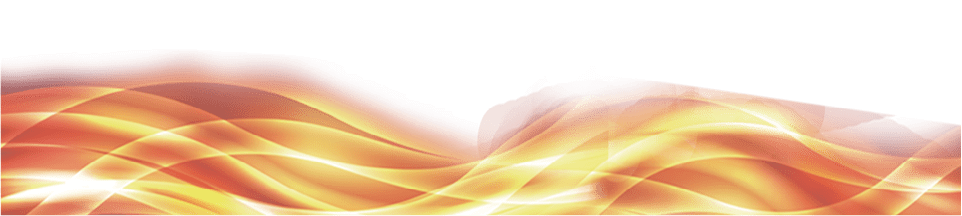 张明科
经传投研
课程日期
大盘及市场节奏
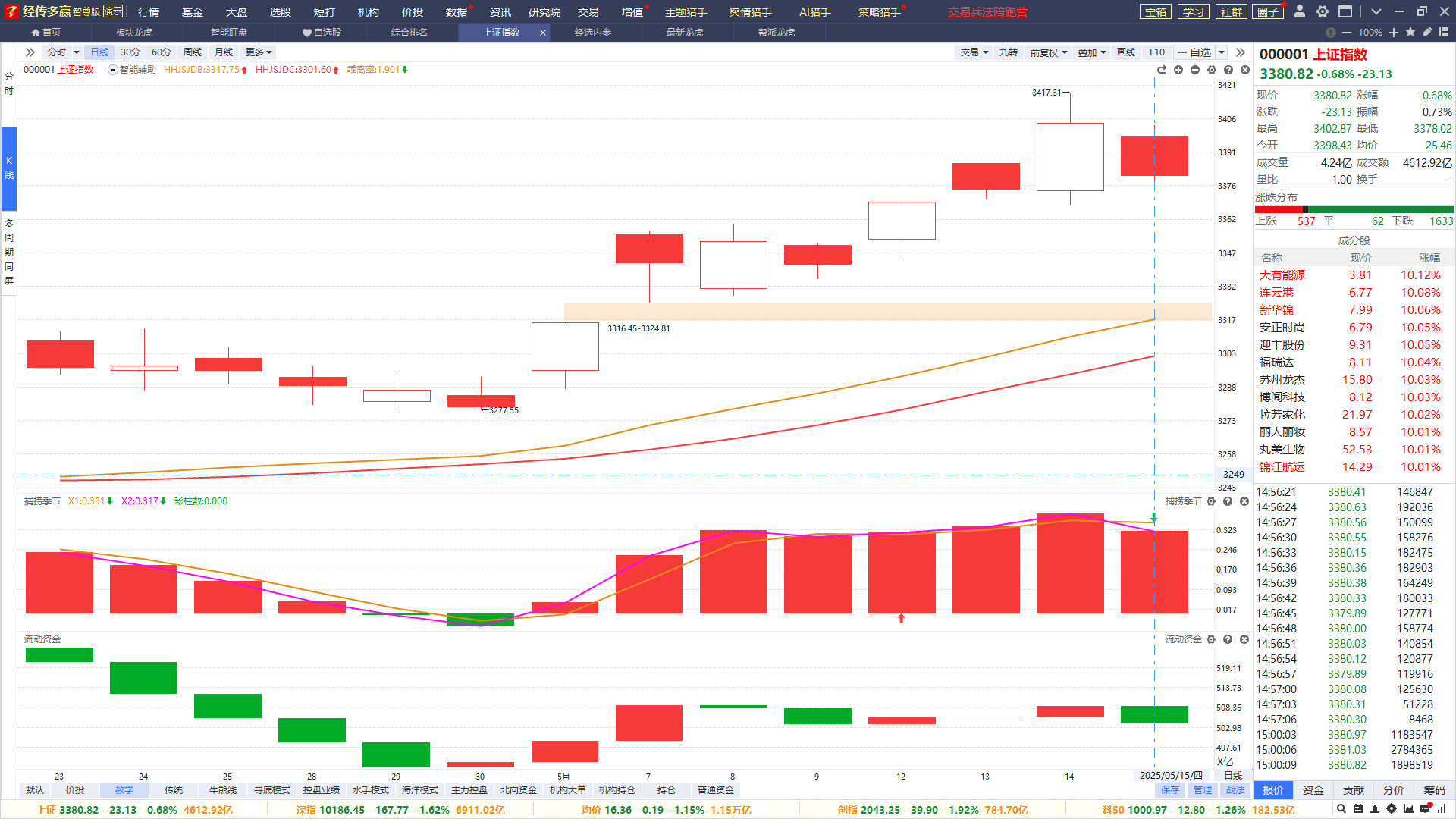 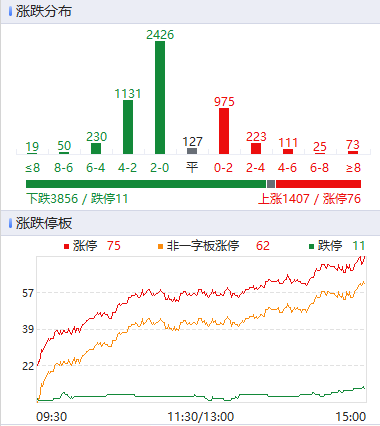 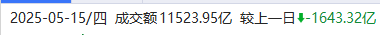 大盘死叉初期，市场调整节奏，没有放量就不好反包；
两市成交1.15万亿，缩量1643亿，资金支持短线活跃向好;
涨停家数占绝对优势，主力进攻性强势，以强势战法选股操作为主。
阳包阴的介入
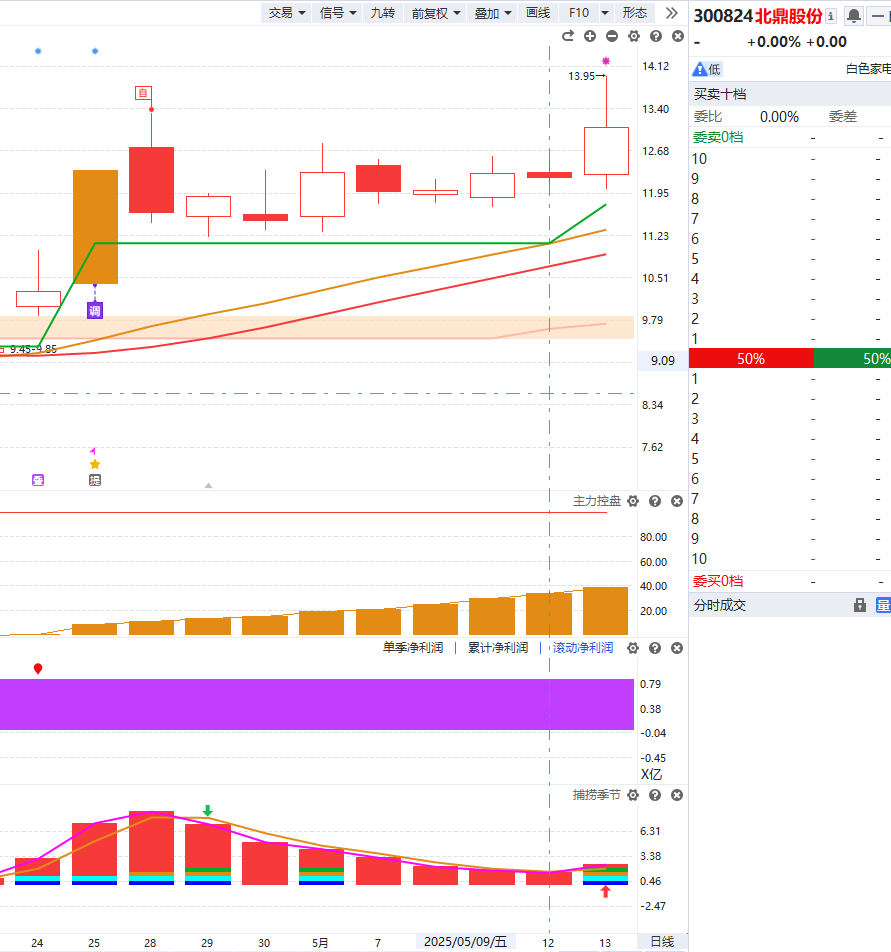 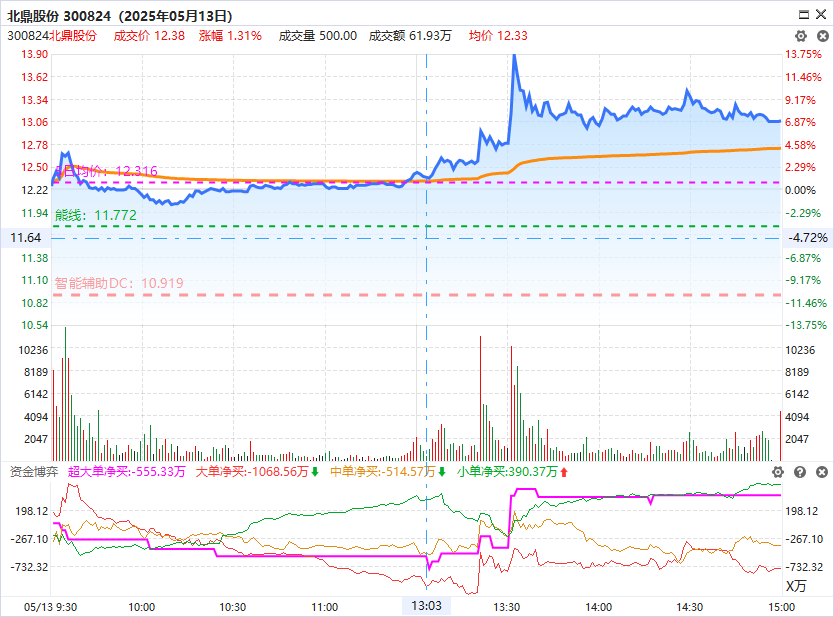 死叉后期（5天以上），有资金支持更好
分时股价突破均线
行情高开低走，做低吸
盘前消息看点
板块看点-龙虎
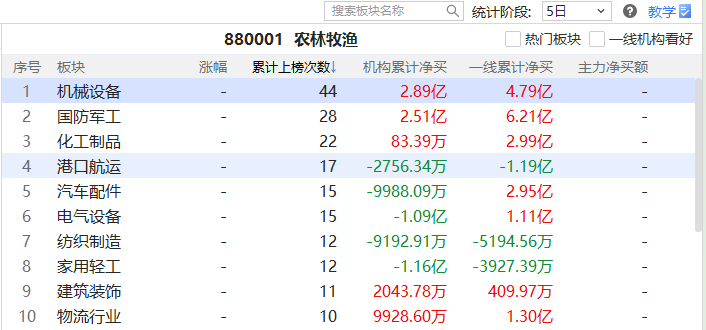 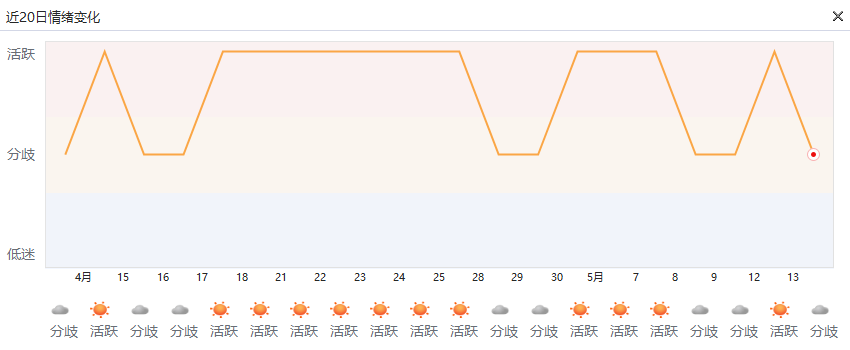 短打-席位密码-板块龙虎：龙虎累计上榜次数靠前，
游资机构扎堆炒作，易诞生超强势个股/热点
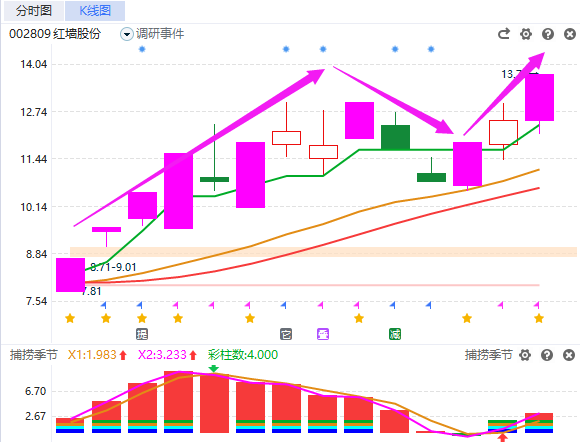 龙虎炒作情绪总体活跃，积极应用短线战法
行业：机械设备、国防军工、汽车配件、化工制品
主题：机器人、人工智能、军工、汽车零部件、出口
趋势周期选行业
美容护理、电子制造、化工制品、电气设备、化学纤维
选股思路
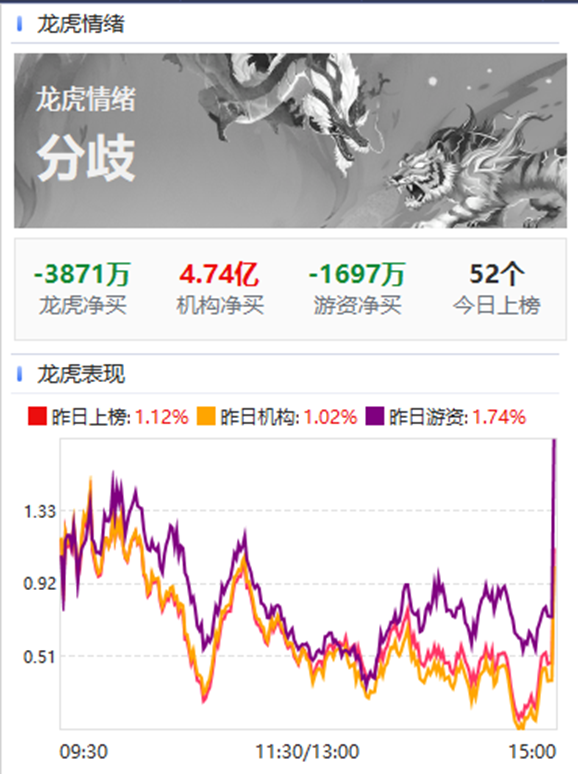 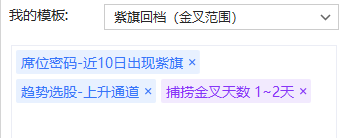 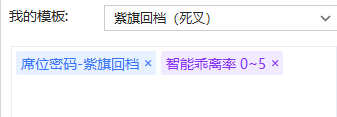 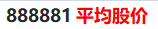 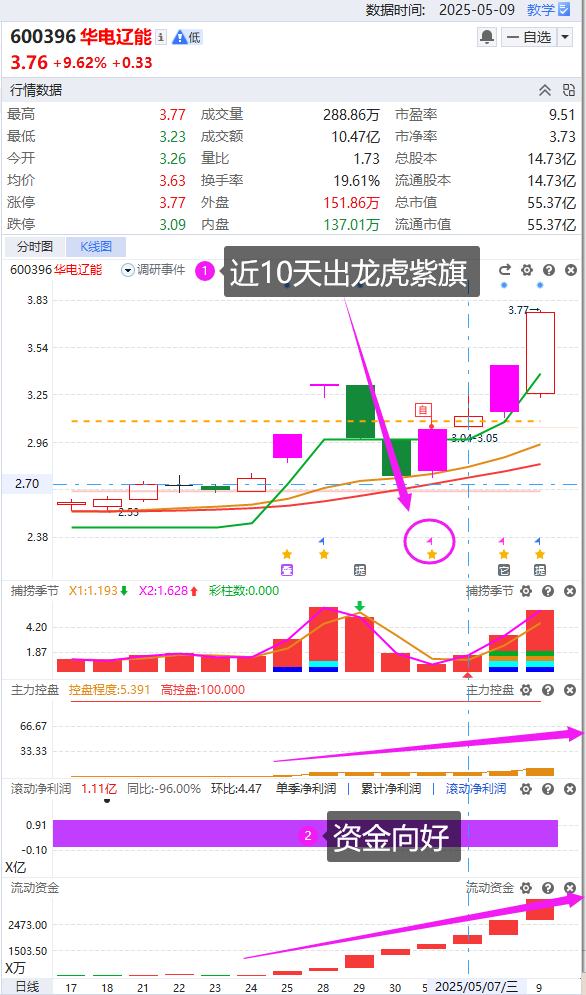 紫旗回档示意图
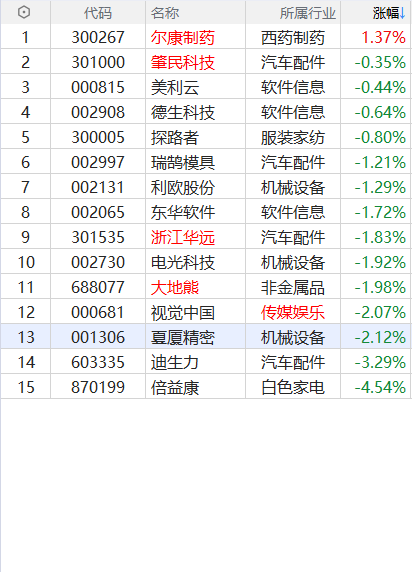 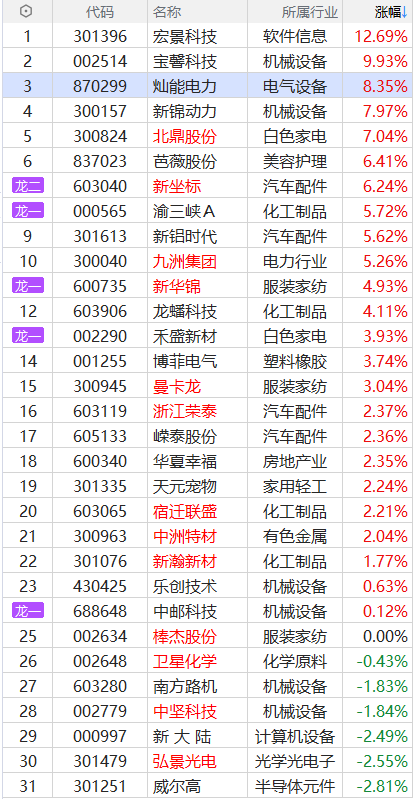 5月13
紫旗回档；10天内紫旗+死叉3天以上，等待爆发回档
圈子内容
龙虎直播
3
4
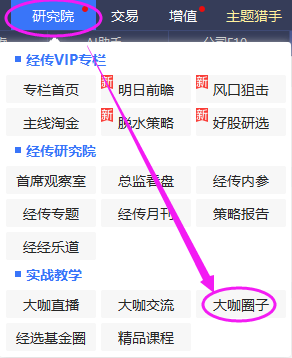 PC找圈子
1
APP找圈子
2
圈子→搜索“龙虎淘金圈”→点击圈子头像→「置顶」，下次进入不迷路
研究院→大咖圈子→搜索 “龙虎淘金圈”，点个关注不迷路
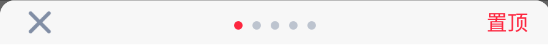 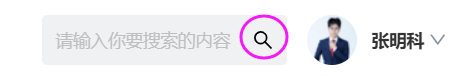 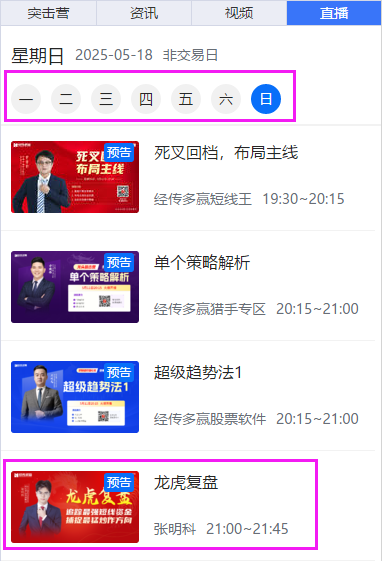 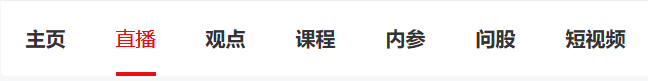 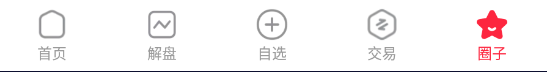 时间表
「周一」17:15~18:00
「周二」21:00~21:45
「周三」17:15~18:00
「周五」09:45~10:30
「周日」21:00~21:45
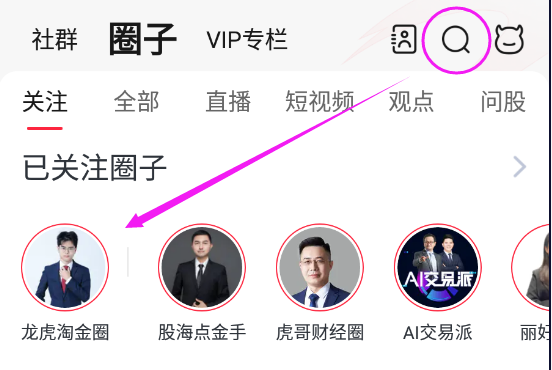 「直播」盘中图文直播，交流阵地
「观点」龙虎相关文章（置顶篇有学习指引）
「课程」直播回放、精品课程
「内参」每周二上午更新，选股策略
「问股-短视频」悬赏提问；短视频学习
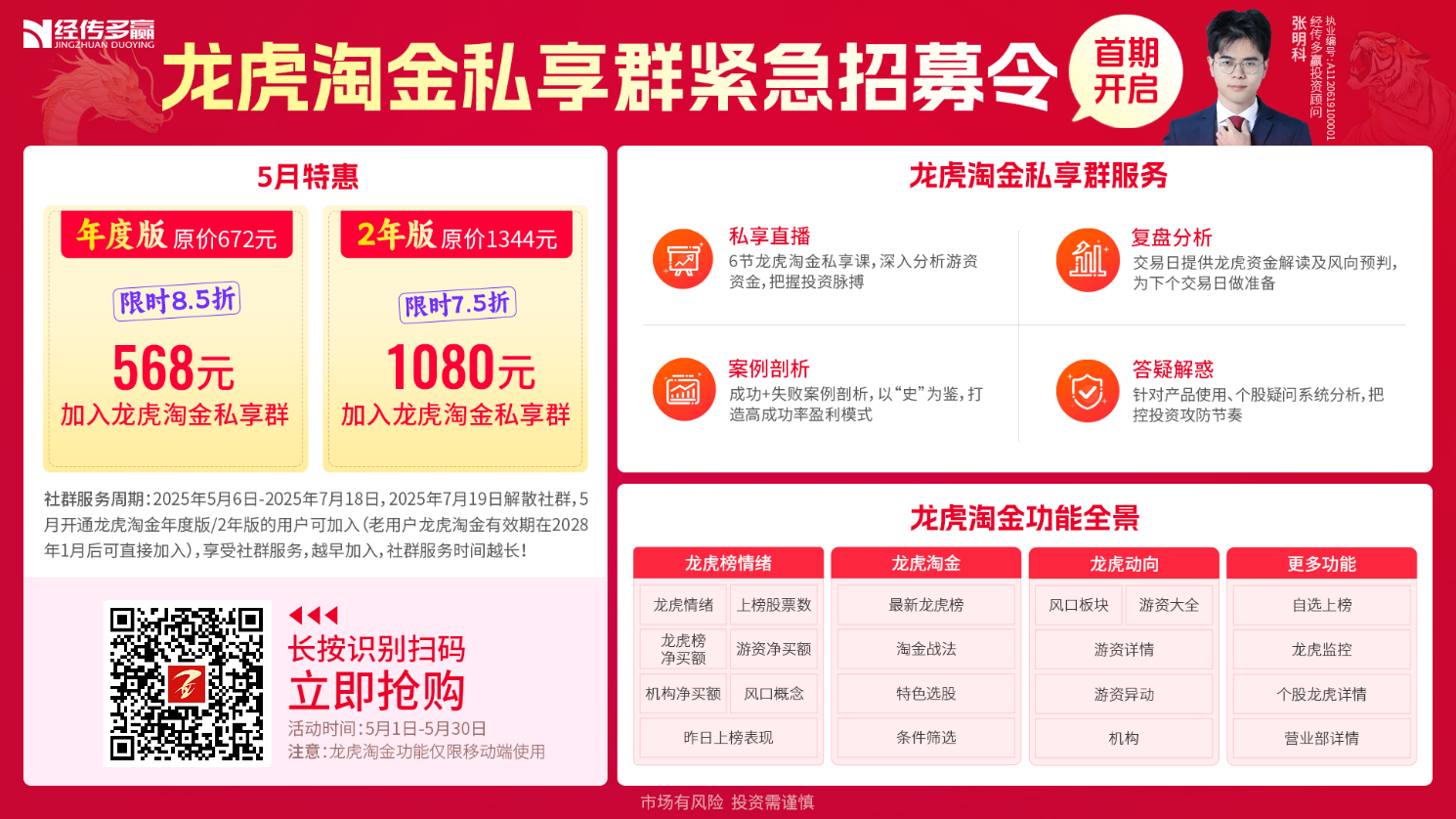 [Speaker Notes: https://a1.n8n8.cn/pc-page/lhtj?open=renewal&pageId=400000980]